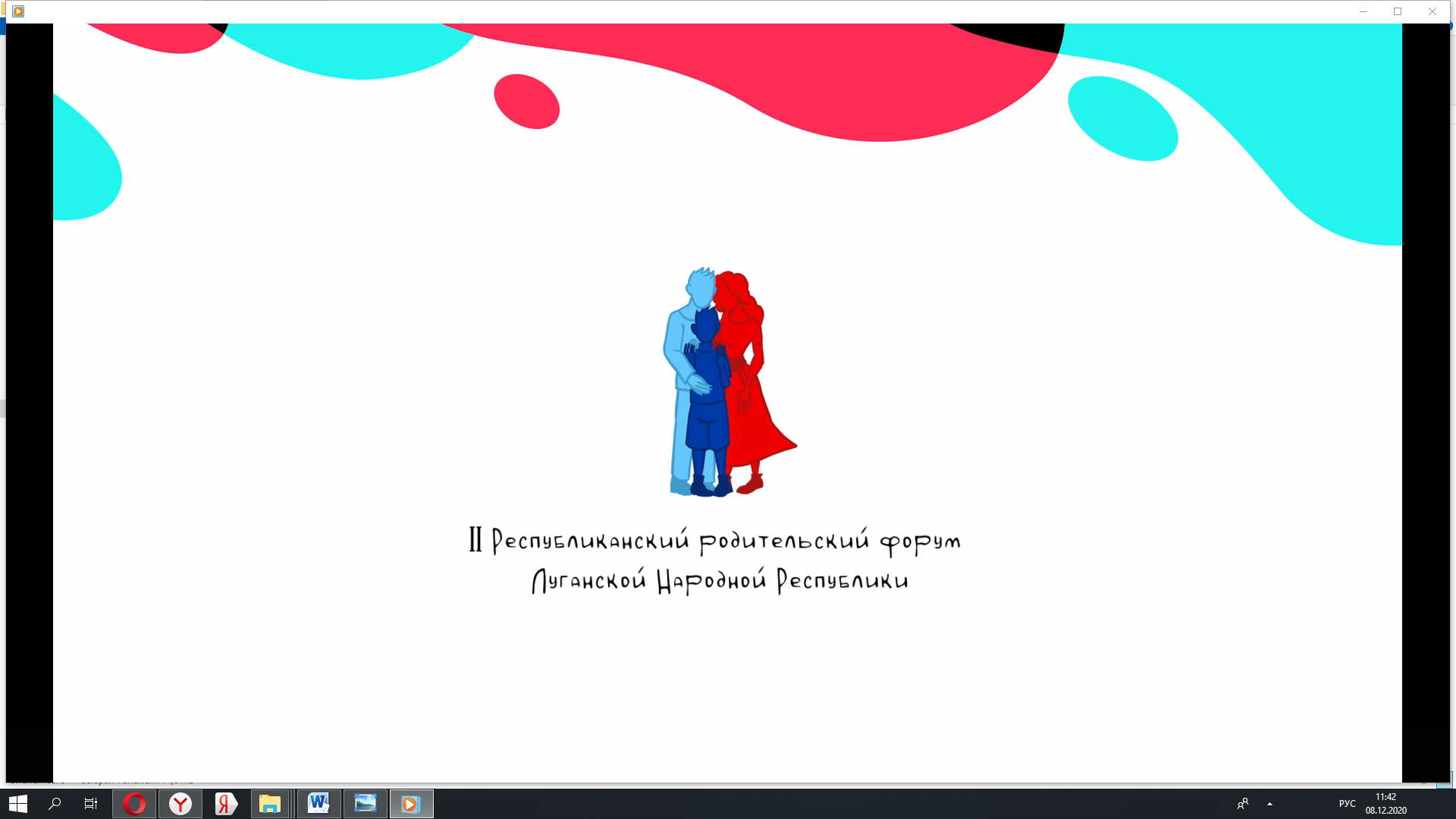 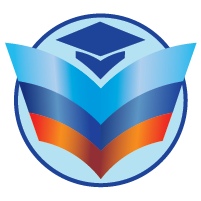 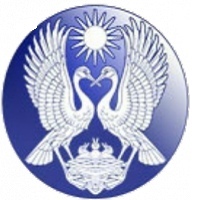 Министерство образования и науки Луганской Народной Республики
Республиканский родительский совет Луганской Народной Республики
II Республиканский родительский форум  Луганской Народной Республики
«Счастье детей – в руках родителей!» в онлайн формате
19 декабря 2020 года, 10:00-14:00
10.00 
Презентационная часть (вебинары, мастер-классы).
10.00-12.00
Деловая часть (пленарное заседание).
10.00 – 14.00
Практическая часть (консультативные и диалоговые онлайн площадки).

Содержательная часть Форума будет транслироваться посредством youtube-каналов.

Ссылки на youtube-каналы, программа Форума будут размещены  в закладке «Республиканский родительский совет» сайта Министерства образования и науки Луганской Народной Республики :  https://minobr.su/activities/republican-parental-council/ 

Дополнительная информация по телефону  34-50-87 (Алексеева Л.А.)
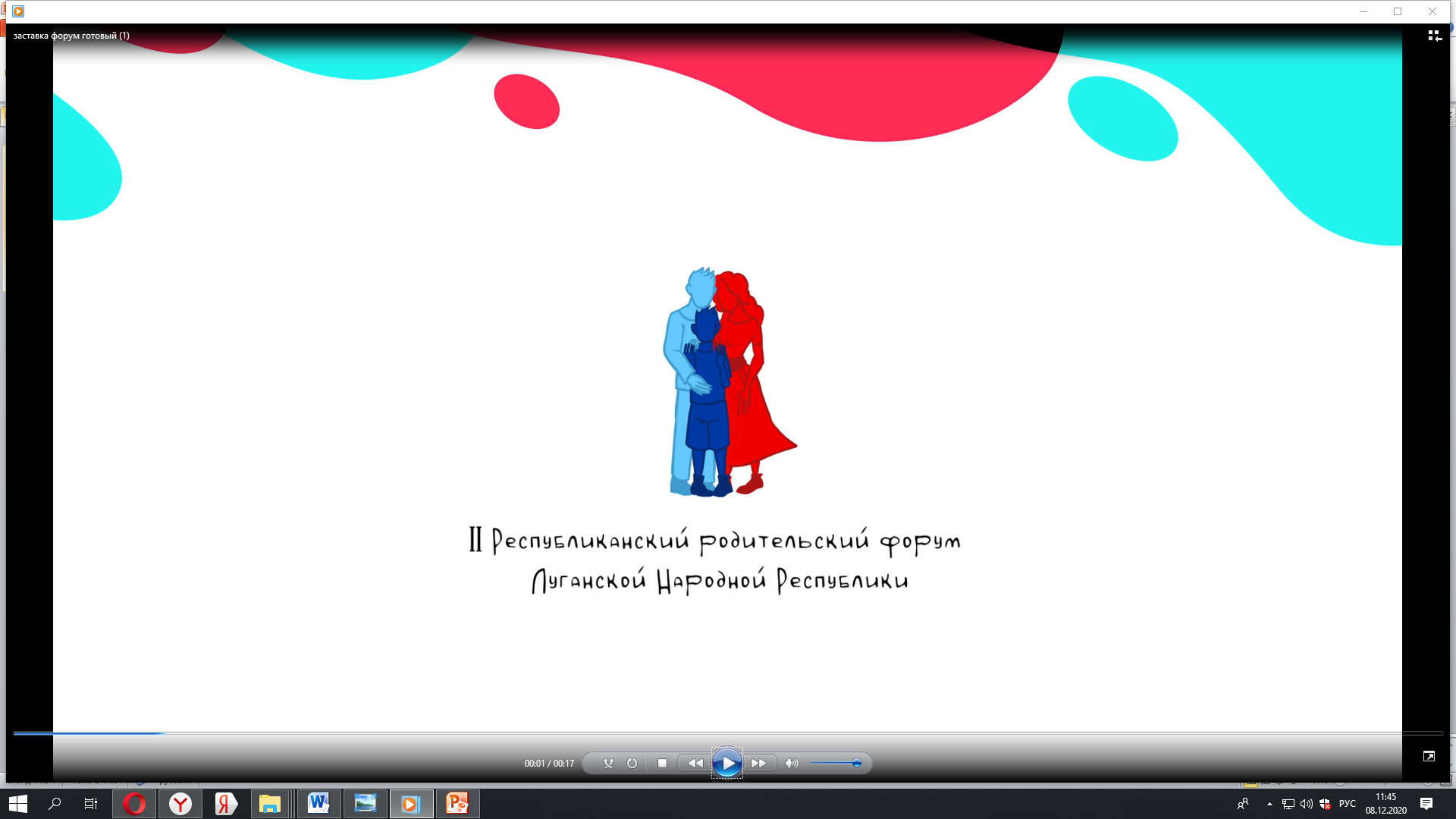 10.00-12.00
Консультационные онлайн площадки: 
1. МОН ЛНР и  юридической помощи.
2. ПМПК-сопровождение и МЗ ЛНР. 
12.00-14.00  
Диалоговые онлайн площадки: 
1. Вопрос Министру образования и науки Луганской Народной Республики.
 2. Вопрос Уполномоченному по правам ребенка Луганской Народной Республики.
Вопросы Министру образования и науки Луганской Народной Республики, Уполномоченному по правам ребенка Луганской Народной Республики, консультантам площадок можно  задать в режиме реального времени посредством youtube-каналов (необходимо иметь google account) 19.12.2020 либо направить 16-17.12.2020 с 09.00 до 17.00   по телефонам:34-50-87, 34-50-86 или на e-mail otdel209@yandex.ru